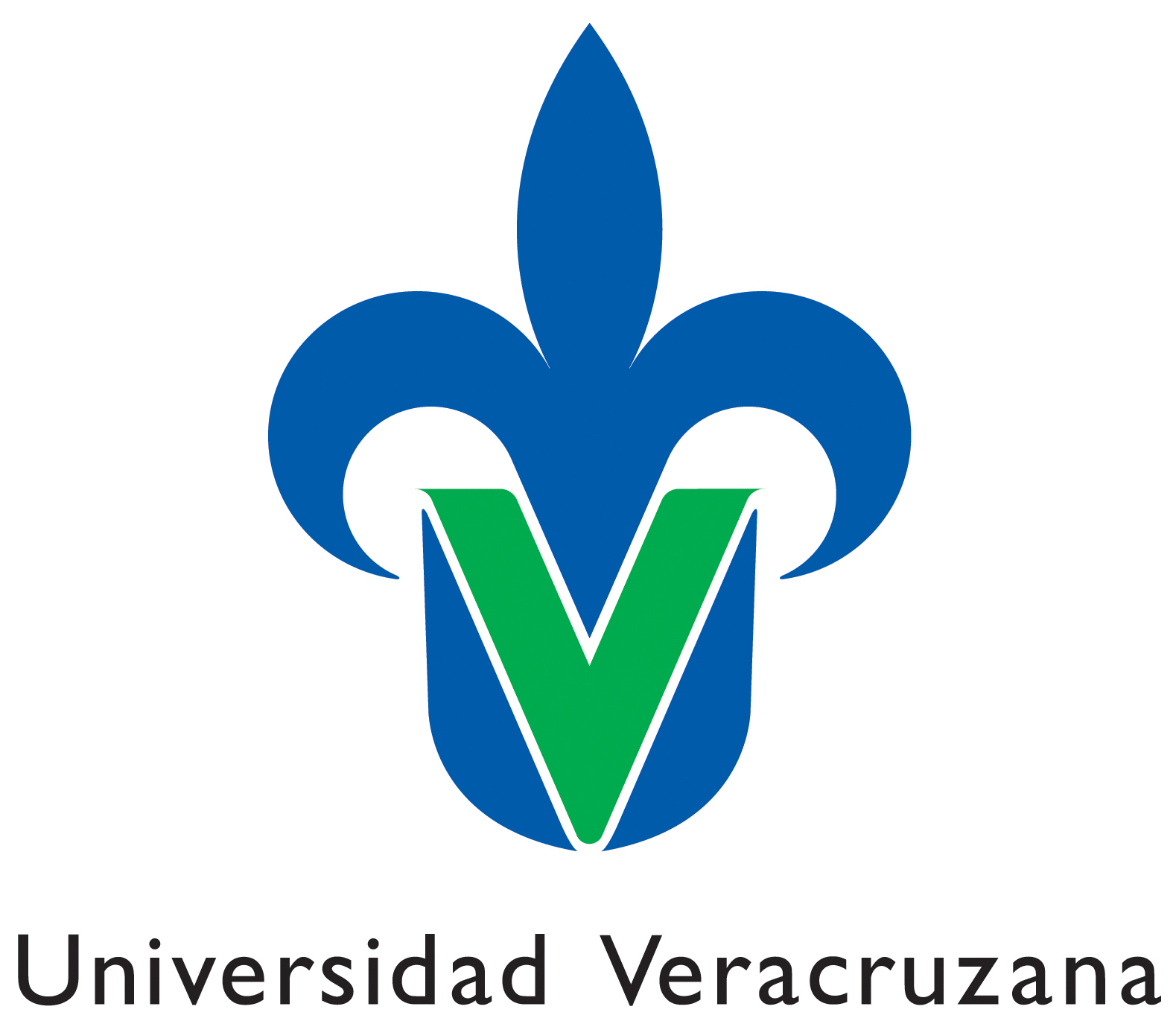 ¿QUÉ ES HIPERMEDIA?
LOS PRIMEROS CONCEPTOS
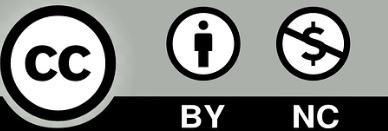 Maestro José Luis Rogel Montalvo
Maestro Juan Antonio Rodríguez Vinaza
HIPERMEDIA
Hipermedia: Conjunto estructurado de diversos medios, como textos, gráficos, imágenes y sonidos, unidos entre sí por enlaces y conexiones lógicas para la transmisión de una información.
Hipertexto: Conjunto estructurado de textos, gráficos, etc., unidos entre sí por enlaces y conexiones lógicas
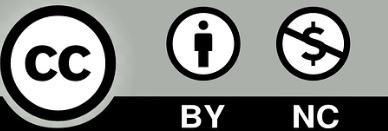 HIPERMEDIA
El término hipermedia sirve para designar al conjunto de métodos o procedimientos para escribir, diseñar o componer contenidos 
Además de  información emergente como mapas, imágenes, videos, textos, etc.  de tal modo que el resultado obtenido, además, tenga la posibilidad de interactuar con los usuarios.
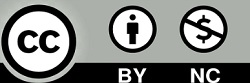 HIPERMEDIA
La estructura hipermedia de estos contenidos, califica especialmente al conjunto de los mismos, como herramienta de comunicación e interacción humanas. En este sentido, un espacio hipermedia es un ámbito, sin dimensiones físicas, que alberga, potencia y estructura las actividades de las personas, como puede verse en casos como, entre otros: REDES SOCIALES, PLATAFORMAS DE COLABORACIÓN, ENSEÑANZA EN LÍNEA,ETC.
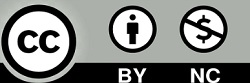 HIPERMEDIA
En el plano conceptual, hipermedia designa a medias que puedan bifurcar o ejecutar presentaciones. Además, que respondan a las acciones de los usuarios, a los sistemas de preordenamiento de palabras y gráficos y puedan ser explorados libremente. Dicho sistema puede ser editado, graficado, o diseñado por artistas, diseñadores o editores.
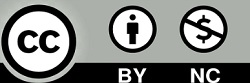 HIPERMEDIA
Es la suma de Hipertexto y Multimedia. Una red hipertextual en la que incluye no sólo texto, sino también otros medios: imágenes, video, audio, texto, unidos entre sí por enlaces y conexiones lógicas para la transmisión de una información. Por ejemplo: DVD, presentaciones de PowerPoint, en Flash, en programas en línea o productos informáticos similares.
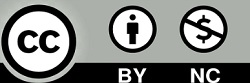 HIPERMEDIA
Cuando no se utiliza de manera exclusiva un único media, sino que el conjunto de contenidos lo integran documentos textuales, gráficos, sonoros, etc., se habla de hipermedia.
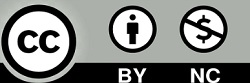